ELEKTRIČNA VEZJA
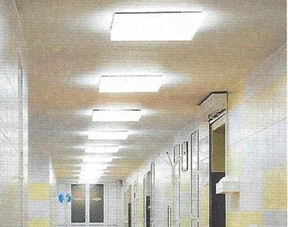 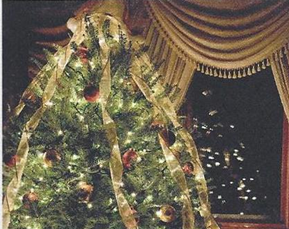 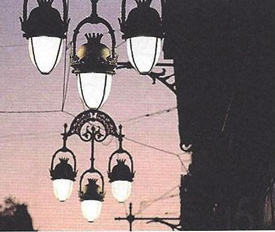 ZAPOREDNA VEZAVA PORABNIKOV
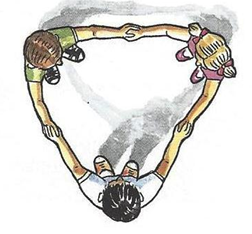 Skozi zaporedno vezane porabnike teče enak tok.
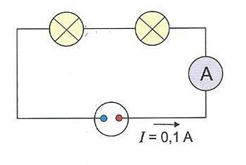 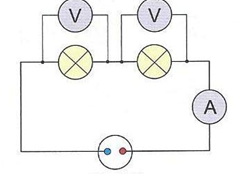 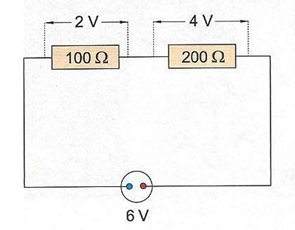 Napetost vira se po zaporedno vezanih porabnikih porazdeli tako, da je razmerje napetosti enako razmerju uporov.
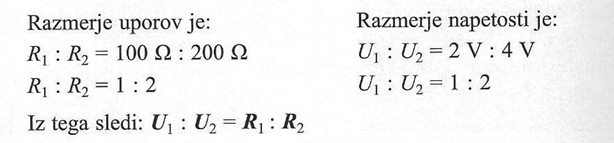 Kolikšen je skupni upor zaporedno vezanih upornikov?
I = 0,02A
U = 6 V
R =  ?


Skupni upor je 300 𝛀.
Upornik z uporom 300 𝛀 lahko nadomesti zaporedno vezana upornika za 100 𝛀 in 200 𝛀.
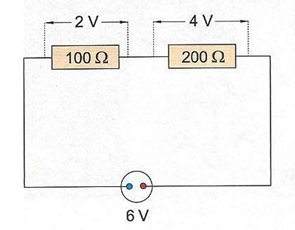 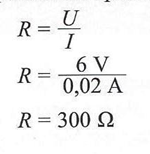 Ali je skupni upor zaporedno vezanih upornikov vedno enak vsoti uporov teh upornikov?